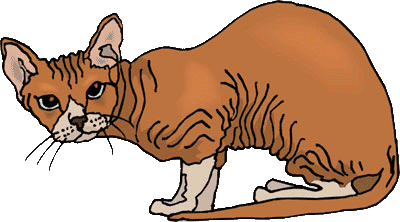 Самые-самые домашние животные
Каждое животное уникально, но среди домашних питомцев различия между представителями одной породы гораздо заметнее. Это связано и с разной средой обитания, и с тем воздействием, которое оказывает на них хозяин, но вот внешние отличия объяснить гораздо сложнее. Как бы то ни было, среди домашних животных есть свои чемпионы в разных категориях, некоторые из них даже занесены в Книгу рекордов Гиннесса.
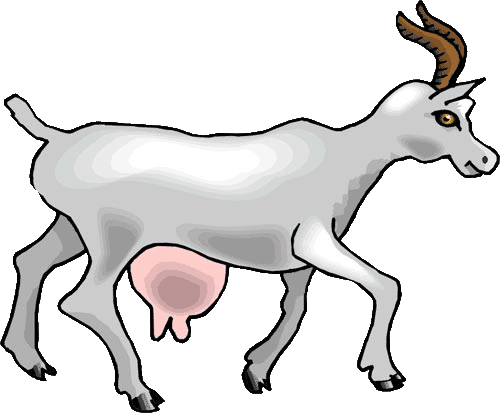 www.zooclub.ru
[Speaker Notes: https//zooclub.ru/samye/samye_domashnie_zhivotnye.shtml]
Тинкер-той
Самая маленькая кошка (с 1997 г.) – кот по кличке Тинкер-той, это помесь гималайской и персидской пород. Его хозяева чета Форбс проживают в местечке Тейлорвилл, что находится в США, штат Иллинойс. Тинкер-той обладает высотой всего лишь 7 см в холке, а длина его маленького тела – 19 см.
[Speaker Notes: http://zooclub.ru/samye/samye_domashnie_zhivotnye.shtml]
Пони фалабелла
Самая маленькая известная лошадь – конь по кличке Литтл Пампкин. Его высота в 30.11.1973 г была 35,5 см, а вес – всего 9 кг! Жеребцом владел Джеймс Уильямс-младший – хозяин фермы по разведению мини-лошадей «Делла Терра» (США, Южная Каролина). Самой маленькой нынеживущей лошадью считается кобыла по кличке Дюймовочка - ее рост 44,5 см.
[Speaker Notes: http://zooclub.ru/samye/samye_domashnie_zhivotnye.shtml]
А самой маленькой породой лошадей в мире признана аргентинская порода фалабелла. Рост ее представителей – 38-45 см, а вес – 12-17 кг.
[Speaker Notes: http://zooclub.ru/samye/samye_domashnie_zhivotnye.shtml]
Уэсанская порода овец
Самая маленькая порода овец – уэсанская, выведенная на одноименном французском острове. Овцы этой породы весят около 14-16 кг при росте 45-49 см.
[Speaker Notes: http://zooclub.ru/samye/samye_domashnie_zhivotnye.shtml]
Миракли Милли
Самая маленькая собака в мире (по данным 21.02.2013 г.) является чихуахуа Миракли Милли, родившаяся в 2011 году. Милли принадлежит заводчице Ванесе Семлер оф Дорадо, из Пуэрто-Рико. Ее рост всего 9,65 см!
[Speaker Notes: http://zooclub.ru/samye/samye_domashnie_zhivotnye.shtml]
Миниатюрная корова - панда
Самой маленькой коровой стала корова по кличке Сволоу. Она проживает в графстве Чешир (Англия). Сволоу уже 11 лет, а ее рост всего 80 см.
[Speaker Notes: http://zooclub.ru/samye/samye_domashnie_zhivotnye.shtml]
Мини-майялино
Самая мелкая порода свиней – мини-майялино. Она была выведена итальянцем С. Морини. Вес взрослой свиньи этой породы всего 9 кг.
[Speaker Notes: http://zooclub.ru/samye/samye_domashnie_zhivotnye.shtml]
Немецкий дог
Самая высокая и самая тяжелая собака – Гигант Джорж, четырехлетний голубой немецкий дог. Его рост 111 см, а вес – 92 кг (действующий рекорд мира).
[Speaker Notes: http://zooclub.ru/samye/samye_domashnie_zhivotnye.shtml]
Кролики породы фландр
Самый большой кролик  весит 22 кг. Он родом из Великобритании и зовут его Дариус. Кролик - сын бывших чемпионов в этой же категории, но уже сейчас полуторагодовалый Дариус обогнал своих предков-рекордсменов на пару килограмм.
[Speaker Notes: http://zooclub.ru/samye/samye_domashnie_zhivotnye.shtml]
Уайтсулли
Самая крупная порода домашних кур  – уайтсулли. Ее представители способны достигать веса 8-10 кг. Самый крупный петух этой породы – Биг Сноу – весил 10,36 кг и принадлежал Рональду Аллдриджу из г. Деучар, Квинсленд, Австралия в 1992 г.
[Speaker Notes: http://zooclub.ru/samye/samye_domashnie_zhivotnye.shtml]
Мейн-куны
Самой длинной кошкой 28 августа 2010 года был признан пятилетний кот Мимэйнс Стюарт Джиллигэн, породы мейн-кун, принадлежащий Робину Хендриксону и Эрику Брэндснессу (США). Его длина составила 123 см!
[Speaker Notes: http://zooclub.ru/samye/samye_domashnie_zhivotnye.shtml]
Овца породы суффолк
Самая крупная овца была найдена в США, штат Орегон, в хозяйстве семьи Шальбергерам. Трехлетний баран по кличке Стрэтфорд Уиспер принадлежит к суффолкской породе. Его рост в холке – 1,09 м, а вес – чуть больше 247 кг. С этими показателями он и попал в Книгу рекордов Гиннесса 2012 года.
[Speaker Notes: http://zooclub.ru/samye/samye_domashnie_zhivotnye.shtml]
Олд Слот
Самая крупная свинья  родом из Великобритании. Хряк по кличке Олд Слот глостерской породы был выращен фермером графства Чешир Джозефом Эстбери. Вес хряка равнялся 6395 кг. Длина его тела составляла 2 м 94 см, а высота в холке – 1 м 43 см.
[Speaker Notes: http://zooclub.ru/samye/samye_domashnie_zhivotnye.shtml]
Аполло и Анак
Самыми крупными мулами  в истории являются Аполло (родился в 1977 г) и Анак (родился в 1976 г). Они принадлежали Герберту Мюллеру (США, штат Иллинойс). Высота Аполло равнялась 1,96 м, вес 998 кг, высота Анака - 1,91 м, а вес был 952,2 кг.
[Speaker Notes: http://zooclub.ru/samye/samye_domashnie_zhivotnye.shtml]
Олд Билли
Самая старая лошадь  – Олд Билли. Этот конь, владельцем которого был Э.Робинсон, умер естественной смертью в графстве Ланкашир (Великобритания) в 1822 году на 63-м году жизни.
[Speaker Notes: http://zooclub.ru/samye/samye_domashnie_zhivotnye.shtml]
Криам Пафф
Самой старой кошкой, согласно официальным документам, признана кошка Криам Пафф, жившая в г. Аустин, Техас (США). Родилась кошка 3 августа 1967 года, а умерла 6 августа 2005 года. Криам прожила 38 лет и 3 дня! Этот рекорд был зафиксирован в 2010 году.  Сейчас старейшей кошкой в мире считается Люси, живущая в Великобритании. В 2011 году ей исполнилось 39 лет.
[Speaker Notes: http://zooclub.ru/samye/samye_domashnie_zhivotnye.shtml]
Самая старая овца прожила 28 лет и 51 неделю. Ей была гибридная особь, выращенная компанией "Гриффитс и Дэвис" (Уэльс, Великобритания).
[Speaker Notes: http://zooclub.ru/samye/samye_domashnie_zhivotnye.shtml]
Джунгарский хомяк
Самый большой выводок хомячков  появился в США в 1974 году. Самка хомяка, владельцами которой была семья Миллер, родила 26 малышей, что в 3 раза превосходит средний показатель рождаемости у хомяков.
[Speaker Notes: http://zooclub.ru/samye/samye_domashnie_zhivotnye.shtml]
Дремонские коровы
Самой плодовитой и самой старой коровой оказалась Большая Берта (Ирландия). Корова дремонской породы за свою  жизнь дала жизнь 39-ти телятам. Берта не дожила всего три месяца до своего 49 дня рождения.
[Speaker Notes: http://zooclub.ru/samye/samye_domashnie_zhivotnye.shtml]
Домашние свиньи
Самая плодовитая домашняя свинья не имеет клички. Свиноматку крупной белой породы вырастил X. С. Педлингхэму. Она прожила долгую жизнь (10 лет), за которую родила 385 поросят (22 опороса).
[Speaker Notes: http://zooclub.ru/samye/samye_domashnie_zhivotnye.shtml]
Тиггер
Самая длинноухая собака – бладхаунд по кличке Тиггер. Он проживает со своими хозяевами - Брайаном и Кристиной Флесснер в Иллинойсе (США).  Длина его правого уха - 34,9 см, а левого – 34,2 см. К сожалению, в 2009 года Тиггер умер.
[Speaker Notes: http://zooclub.ru/samye/samye_domashnie_zhivotnye.shtml]
Метис Роуз
Самая ловкая собака – метис бордер-колли и лабрадора ретривера - Роуз. Она удивила всех талантом ловить и удерживать сразу семь летающих дисков.
[Speaker Notes: http://zooclub.ru/samye/samye_domashnie_zhivotnye.shtml]
Домашние животные способны удивлять и восхищать своими «достижениями» не хуже диких своих собратьев или людей. Все указанные в этой статье животные являются рекордсменами мира и включены в Книгу рекордов Гиннесса.
[Speaker Notes: http://zooclub.ru/samye/samye_domashnie_zhivotnye.shtml]